Eccema y lesiones cutáneas alérgicas asociadas a asma. Guía para el neumonólogo
Claudio Fantini
Clínica Colón. MdP
HIGA Oscar Alende. MdP
AAAeIC
11/10/2014
1
Urticaria
Es un cuadro frecuente en la anafilaxia, involucrando dificultad respiratoria. La urticaria aguda, por definición no involucra distress respiratorio.
La HRB ha sido reportada en algunos pacientes con urticaria crónica.
11/10/2014
2
Urticaria / Angioedema
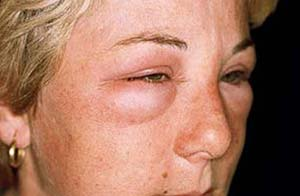 11/10/2014
3
Dermatitis atópica
La dermatitis atópica, llamada comúnmente eccema  atópico, es una enfermedad  inflamatoria de la piel que se caracteriza por causar picor intenso, enrojecimiento, edema, descamación, formación de vesículas, piel muy seca, sensible y fácilmente irritable.
11/10/2014
4
DERMATITIS ATÓPICA
Al tratarse frecuentemente de un escalón más en la llamada Marcha Alérgica, la Dermatitis Atópica se asocia con frecuencia a Asma y Rinitis Alérgica (más de la mitad de los niños con Dermatitis Atópica terminan desarrollando asma).
11/10/2014
5
Dermatitis Atópica
Los pacientes atópicos con frecuencia refieren antecedentes personales o familiares de asma, rinitis alérgica o dermatitis atópica, y presentan niveles séricos de IgE elevados. 
La dermatitis atópica se observa con mayor frecuencia en la infancia, pero puede persistir y/o debutar en la adolescencia o en la edad adulta.
11/10/2014
6
Epidemiología
La prevalencia de la dermatitis atópica se sitúa entre el 4 y el 20% de la población.
Hay mayor incidencia en el medio urbano que en el rural.
Su incidencia está en aumento.
11/10/2014
7
Epidemiología
El 45% de los niños desarrollan la dermatitis atópica en los primeros 6 meses de vida y el 85% en los primeros 5 años. 
En aquellos  que inician su enfermedad antes de los 2 años, el 20% tienen persistencia de los síntomas a los 7 años.
11/10/2014
8
DA: ClínicaMenor de 2 años
Eczema en cabeza, cara o cuello
Eczema en tronco, en brazos o piernas
Prurito o sus efectos: Liquenificación e impetiginización
11/10/2014
9
D.A. ZONAS AFECTADAS
11/10/2014
10
Eczema atópico
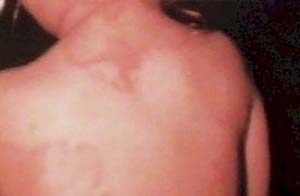 11/10/2014
11
Segunda infanciay  edad adulta
Eczema en cara o cuello
Eczema en pliegues antecubitales o poplíteos 
Eczema en muñecas o tobillos 
Eczema en manos o pies
11/10/2014
12
Segunda infanciay  edad adulta
Pitiriasis alba, o eczema numular en brazos o piernas, o eczema en porción superior de tronco incluyendo eczema del pezón 
Prurito y los efectos del rascado, incluyendo Liquenificación o Impétigo
11/10/2014
13
DERMATITIS ATÓPICA EN ADULTOS
Zonas afectadas
11/10/2014
14
Eczema atópico
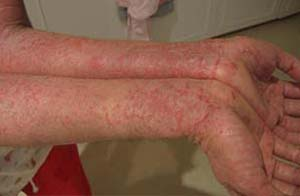 11/10/2014
15
Eczema atópico
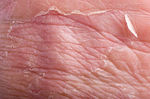 11/10/2014
16
Eczema dishidrótico
11/10/2014
17
DERMATITIS ATÓPICA
La dermatitis atópica tiene un componente genético. 
Hay dos grupos de genes  involucrados en el desarrollo de la dermatitis atópica: 
	1- genes involucrados en la función Barrera Epidérmica. 
	2- genes involucrados en la Regulación de la Inmunidad Innata y Adaptativa incluyendo la regulación de la sensibilización mediada por IgE.
11/10/2014
18
Barrera Epidérmica
La Barrera Epidérmica interactúa con el medio ambiente y sirve de barrera física.
Es crucial para la Homeostasis Fisiológica.
Se requiere de un equilibrio en la integridad estructural y bioquímica para defenderse
de factores endógenos o exógenos potenciales  causantes de daño.
11/10/2014
19
BARRERA EPIDÉRMICA
La filagrina tiene un papel clave en la diferenciación epidérmica y en la función barrera. 
Se halla en las porciones inferiores del estrato córneo, formada por corneocitos unidos por desmosomas.
11/10/2014
20
BARRERA EPIDÉRMICA
La hiperactividad de proteasas epidérmicas y exógenas (estafilococos, ácaros del polvo, etc), rompe estos desmosomas, y permite la entrada de alergenos, que son captados por las células de Langerhans y presentados a Ly T.
11/10/2014
21
DA y Filagrina
Los portadores de mutaciones de filagrina tienen un riesgo aumentado  de dermatitis atópica,  (42% de los portadores de la mutación), dermatitis de contacto alérgica, asma, rinitis alérgica.

Esas variaciones genéticas también tienen influencia en la severidad del asma, alopecia areata y la susceptibilidad a infecciones herpéticas
11/10/2014
22
Filagrina
Los defectos en la filagrina sugieren que el trastorno inicial de la dermatitis atópica se encuentra en la alteración de la función barrera (Hipótesis Fuera-Dentro). La mutación en la filagrina puede tener un papel en el desarrollo de las manifestaciones de la dermatitis atópica.
11/10/2014
23
Filagrina
El déficit de filagrina se relaciona con las dermatitis atópicas de inicio temprano, de mayor severidad.
11/10/2014
24
Alteraciones en el sistema inmune en D.A
variaciones en: 
receptores de membrana tipo toll, involucrados en la adhesión de los estafilococos. 
interleucina 31, involucrada en el desarrollo del prurito.
receptores de alta afinidad para la IgE.
11/10/2014
25
Sistema Inmune Innato
El sistema inmune innato cutáneo consta de 3 componentes principales: 

1- Barrera anatómica/física (estrato córneo y  uniones intercelulares). 
2- Celular (células de presentación antigénica, queratinocitos, mastocitos y PMN) y 
3- elementos secretorios (péptidos antimicrobianos, citocinas y quimiocinas).
11/10/2014
26
S.I. Adaptativo
Alteración en subpoblaciones de linfocitos T: Respuesta Th2 frente a alergenos, con producción de IL 4, 5 y 13 y producción de Ac tipo IgE.
Niveles elevados de IgE: Unión a Mt y Ba, con liberación de mediadores (H, Triptasa, Pg, Leucotrienos, quininas, etc.), responsables de la respuesta inflamatoria. Prick tests positivos
11/10/2014
27
S.I. Adaptativo
Papel de las células de  Langerhans: CPA, estimularían en los atópicos una repuesta Th2.
Infecciones cutáneas: la alteración del SI innato favorece la colonización por Staphilococcus aureus (90%), que pueden producir exotoxinas (superantígenos),      activación de Ly T y Mac, inducción de una respuesta Th2 y posible Resistencia a corticoides
11/10/2014
28
Defectos en la función barrera en la dermatitis atópica
11/10/2014
29
Alteración de subpoblaciones de Linfocitos T
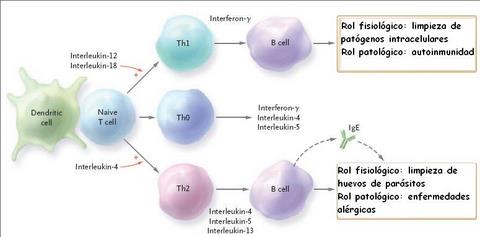 11/10/2014
30
Dermatitis Atópica
11/10/2014
31
Dermatitis Atópica
11/10/2014
32
FACTORES DESENCADENANTES  DE DA
ALIMENTOS
HORMONAS
ALERGENOS INHALANTES
DERMATITIS  ATÓPICA
INFECCIONES SISTÉMICAS
COLONIZACIÓN BACTERIANA DE LA PIEL
STRESS
EXCORIACIÓN IRRITACIÓN
33
11/10/2014
CLIMA
DERMATITIS ATÓPICA
Si bien es descripta como una “enfermedad alérgica”, cada vez se la ve más como una “enfermedad de la piel  que predispone a la alergia”.
11/10/2014
34
Conclusiones
La D.A es la enfermedad inflamatoria de la piel más frecuente, y resulta de la compleja interrelación entre defectos en la función barrera de la piel, agentes medioambientales e infecciosos y trastornos de inmunidad.
11/10/2014
35
Conclusiones
La Dermatitis atópica de inicio temprano en la vida es un fenotipo de alto riesgo para el desarrollo ulterior de asma.
11/10/2014
36
Conclusiones
La IgE específica contra alergenos alimentarios o medioambientales puede ser un factor desencadenante importante tanto para D.A como para asma.
11/10/2014
37
Conclusiones
La expresión alterada de la proteína de barrera Filagrina está asociada a Dermatitis Atópica en niños, y el subsecuente desarrollo de asma.
11/10/2014
38
Gracias!!
11/10/2014
39